The Three Little Pigs
The Three Little Pigs Video
Who are the Characters in the story?
Where is the wolf and what time of day is?
Why could the wolf not blow down the the house of the Third Little Pig?
WW
What did the first
 Little Pig build his
house out of?
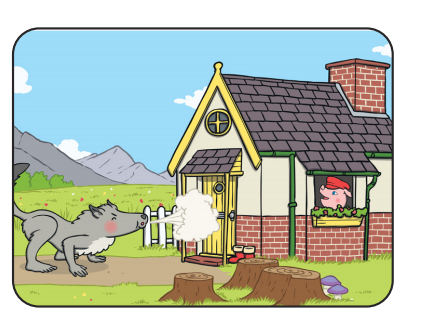 What did the wolf do to the next Little Pig’s house?
The End
Enter title
Click here to add content of the text
Enter title
Enter title
Click here to add content of the text
Click here to add content of the text
Enter title
Enter title
Click here to add content of the text
01
02
03
04
Enter title
Enter title
Enter title
Enter title
Click here to add content of the text the main idea of this page,
Click here to add content of the text the main idea of this page,
Click here to add content of the text the main idea of this page,
Click here to add content of the text the main idea of this page,
Enter title
Enter title
Enter title
Enter title
Click here to add content of the text the main idea of this page,
Click here to add content of the text the main idea of this page,
Click here to add content of the text the main idea of this page,
Click here to add content of the text the main idea of this page,
Blackboard template
Click here to add content of the text
Reporter: XX
Department: XX